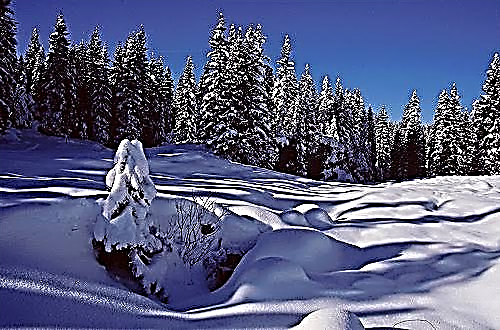 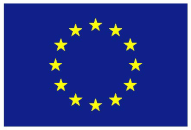 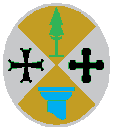 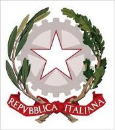 Conferenza stampa
Giacomo Mancini
Assessore Bilancio e Programmazione
Catanzaro
(30 aprile 2012)
1
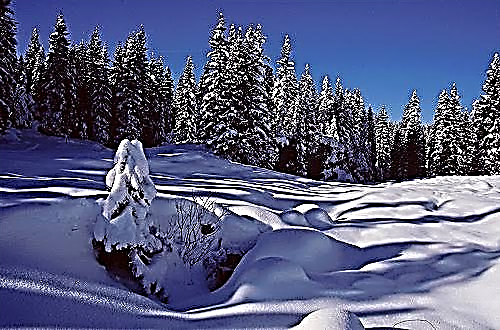 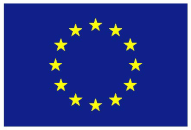 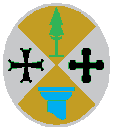 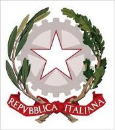 Stato di attuazione del POR Calabria FESR al 30.06.2010
Al 30 giugno 2010, il POR Calabria FESR ha registrava il seguente avanzamento finanziario: 

Impegni giuridicamente vincolanti per € 919.976.285,52;
Pagamenti ammessi per € 198.487.622,01;
Spese certificate alla Commissione europea per € 180.075.946,61.


Alla stessa data, le nuove procedure di selezione avviate erano circa 30 per un totale di 247 M€.
2
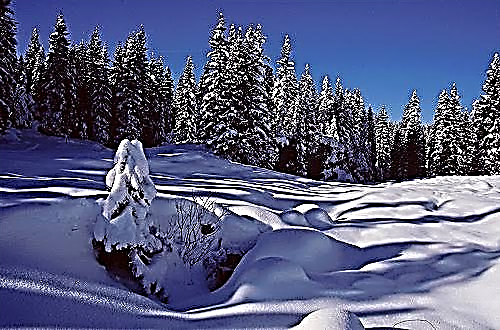 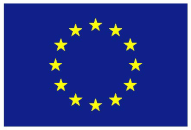 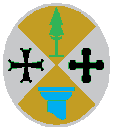 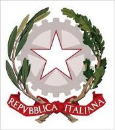 Stato di attuazione del POR Calabria FESR al 15.04.2012
Al 15 aprile 2012, il POR Calabria FESR ha registrato il seguente avanzamento finanziario: 
Impegni giuridicamente vincolanti per € 1.293.356.202,61;
Pagamenti ammessi per € 536.681.371,93;
Spese certificate alla Commissione europea per € 462.754.584,89.

Alla stessa data, le nuove procedure di selezione avviate da luglio 2010 sono circa 100 per un totale di 1.425 M€.
3
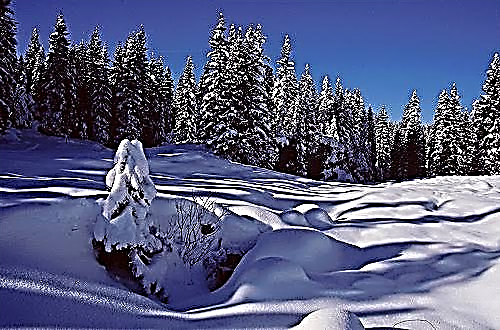 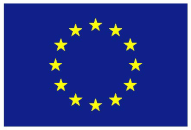 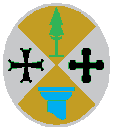 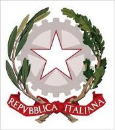 Avanzamento finanziario al 15 aprile 2012
L’avanzamento finanziario al 15 aprile 2012, rispetto alla situazione registrata alla data del 30 giugno 2010, evidenzia i seguenti incrementi: 

Gli impegni giuridicamente vincolanti sono passati da 919,9 M€ a 1.293,4 M€ (+41%);

I pagamenti ammessi sono passati da 198,5 M€ a 536,7 M€ (+170%);

Le spese certificate sono passate da 180 M€ a 462,7 M€ (+157%).
4
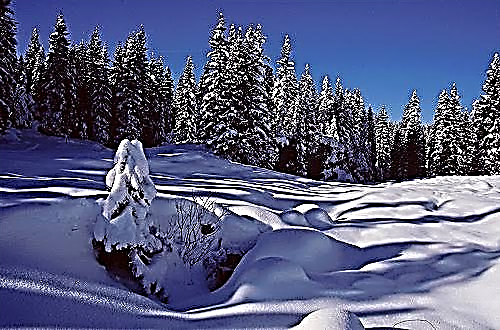 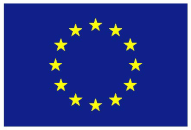 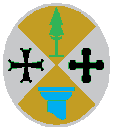 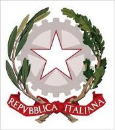 Incremento impegni  dal 30 giugno 2010 al 15 aprile 2012
+41%
5
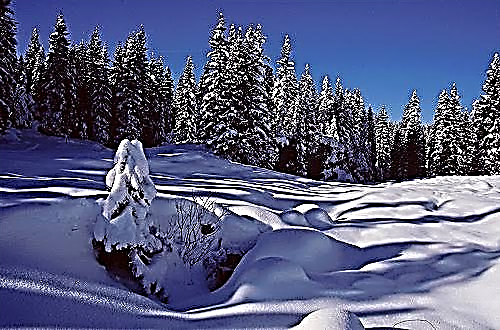 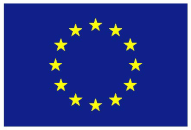 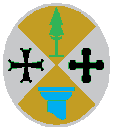 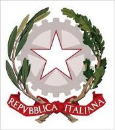 Incremento Pagamenti dal 30 giugno 2010 al 15 aprile 2012
+171%
6
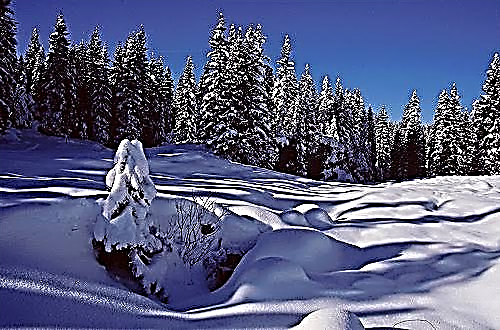 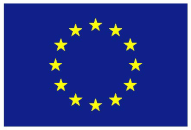 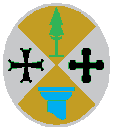 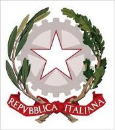 Incremento spese certificate alla Commissione europea
da giugno 2010 ad aprile 2012
+157%
7
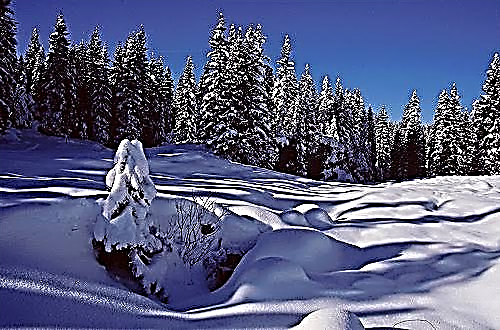 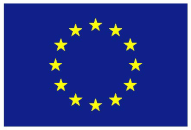 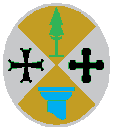 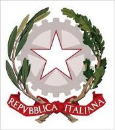 Avanzamento Procedurale al 15 aprile 2012
8